Show & Tell

West Midlands Placement Portal        
Sprint 15 – 31st Jan 2024
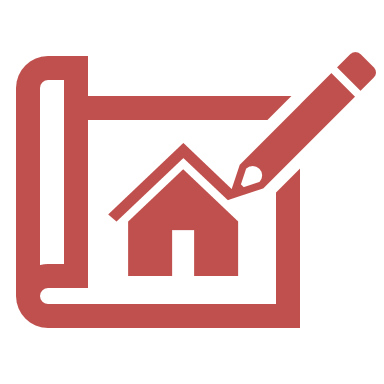 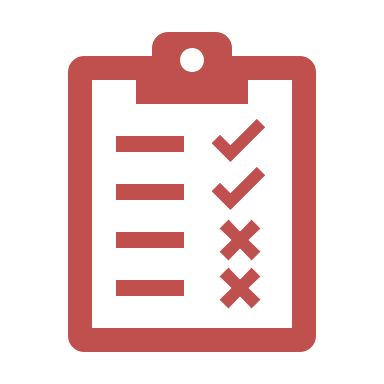 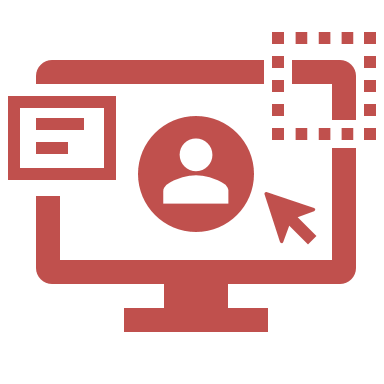 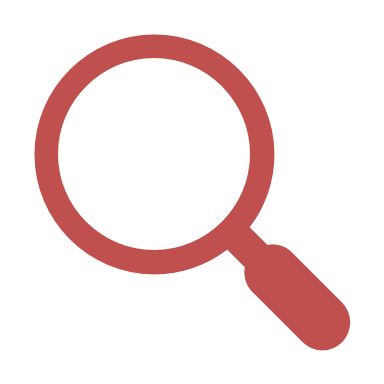 Agenda
Discover
Design
Test
Develop
11:00 	Project Update

11.10 	Provider registration – service blueprint and process

11:20 	Provider registration – prototype designs

11.30 	Next steps
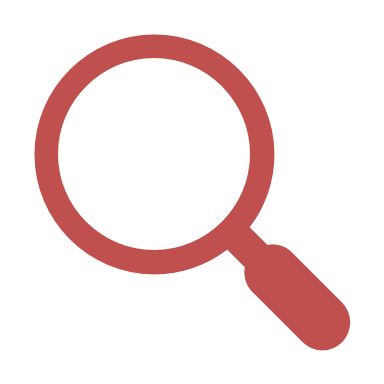 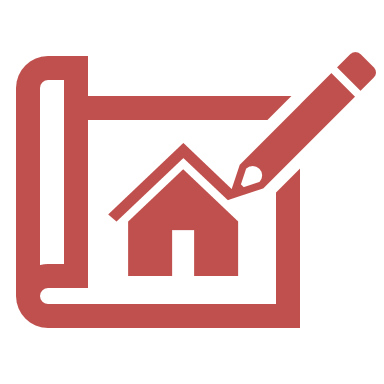 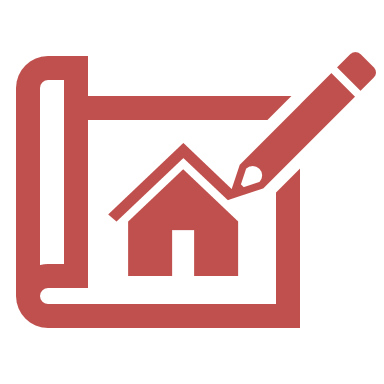 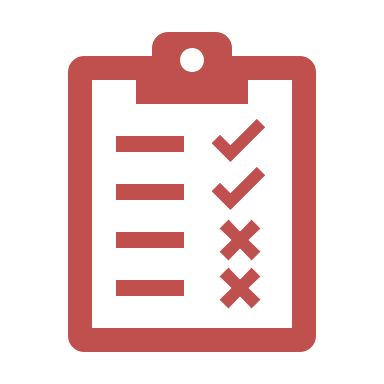 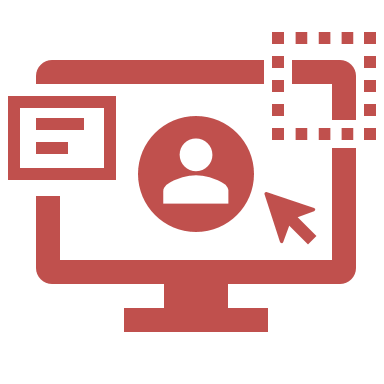 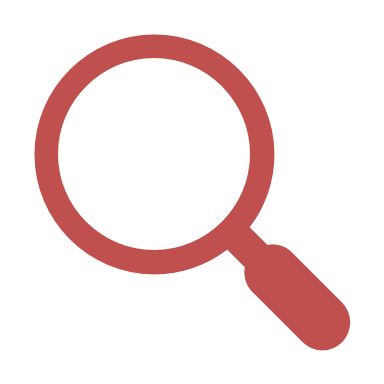 Discover
Design
Test
Develop
Progress in Sprint 15
Continued developing LA side of portal – tabs, filters, summaries.  Back end schema updates
Quality assurance – test of messaging functionality, prioritised bug fixes
Handover of 'Manage Offers' designs and requirements to development team
Recruitment and scheduling of user research interviews for next sprint
Provider registration – process and designs
Portal Registration
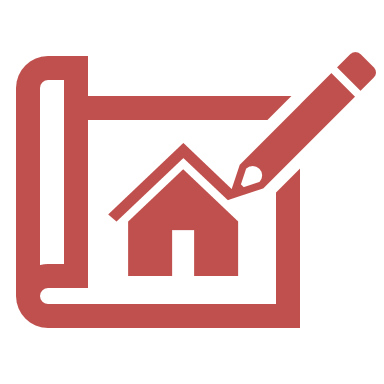 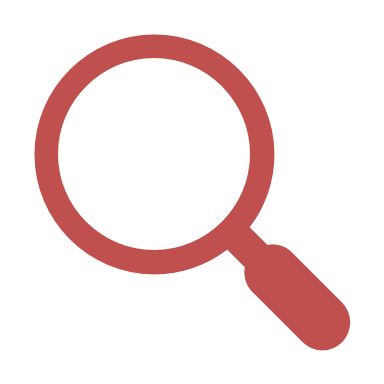 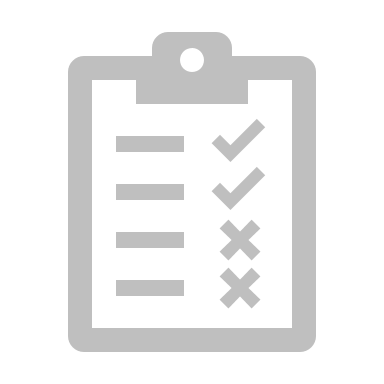 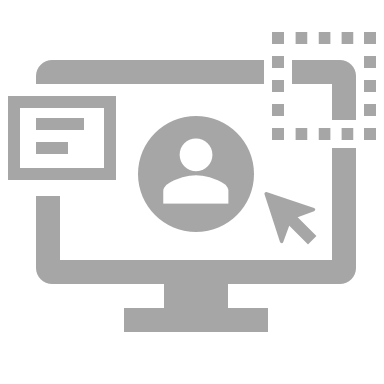 Discover
Develop
Design
Test
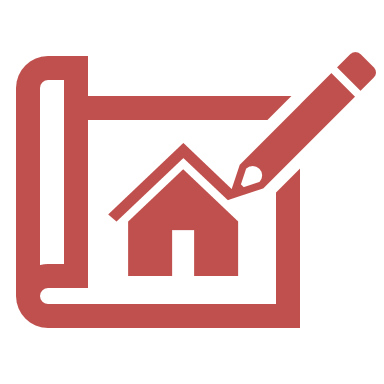 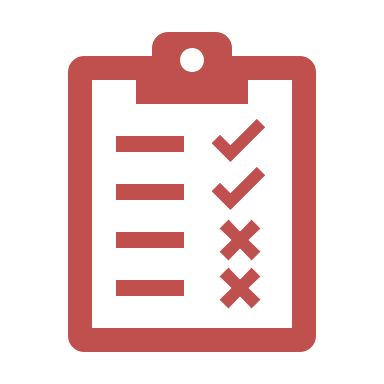 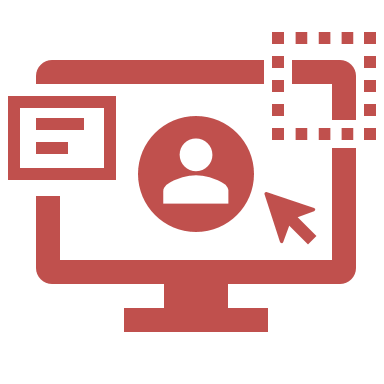 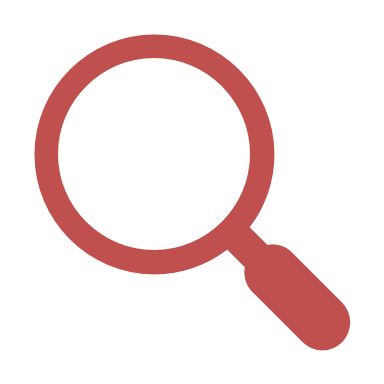 Discover
Design
Test
Develop
Design and research
Run through of service blueprint which outlines how a provider applies and is approved to be part of the West Midlands Placement Portal (Nao)
Go through the process map for a provider applying to be on the portal and the different paths within this journey (Nao and Martyn)
Prototype of the providers application process for usability testing (Martyn)
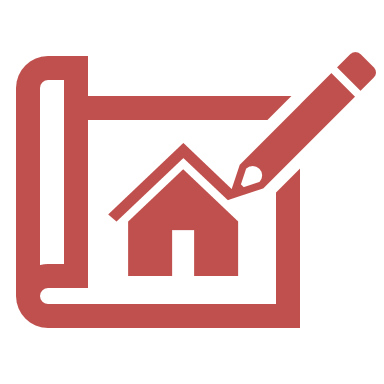 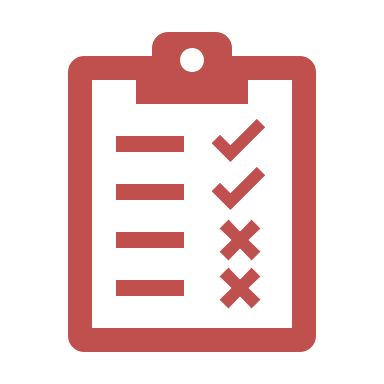 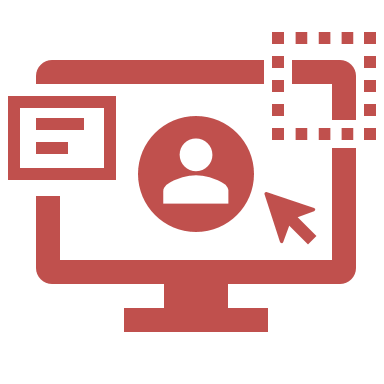 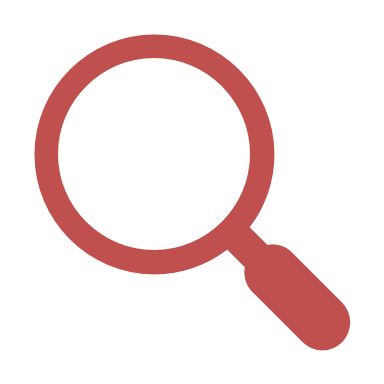 Discover
Design
Test
Develop
Next steps
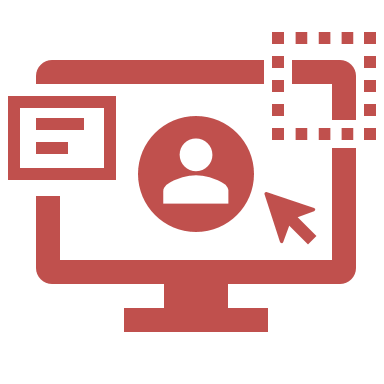 Continue developing LA side of portal – Manage / organise workstack
Continue SW testing
User research with Providers – Registration of a provision
Discover & Design Provider approval process
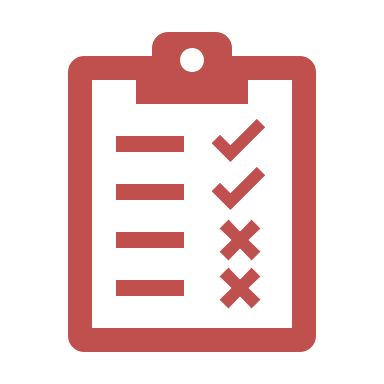 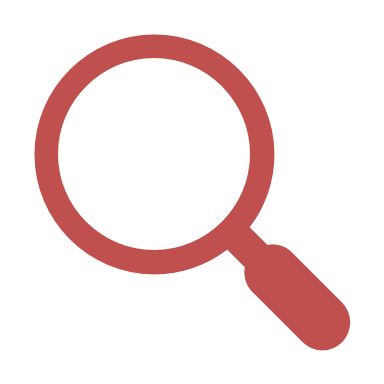 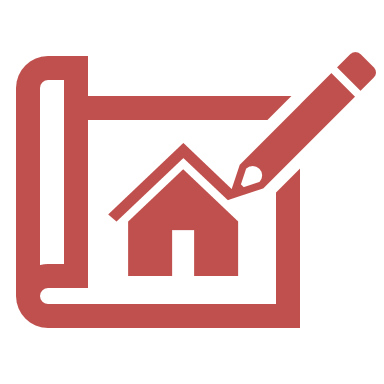